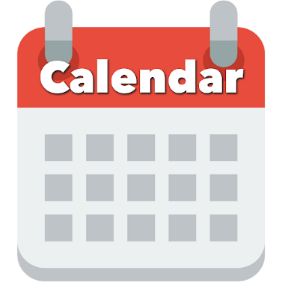 Today:
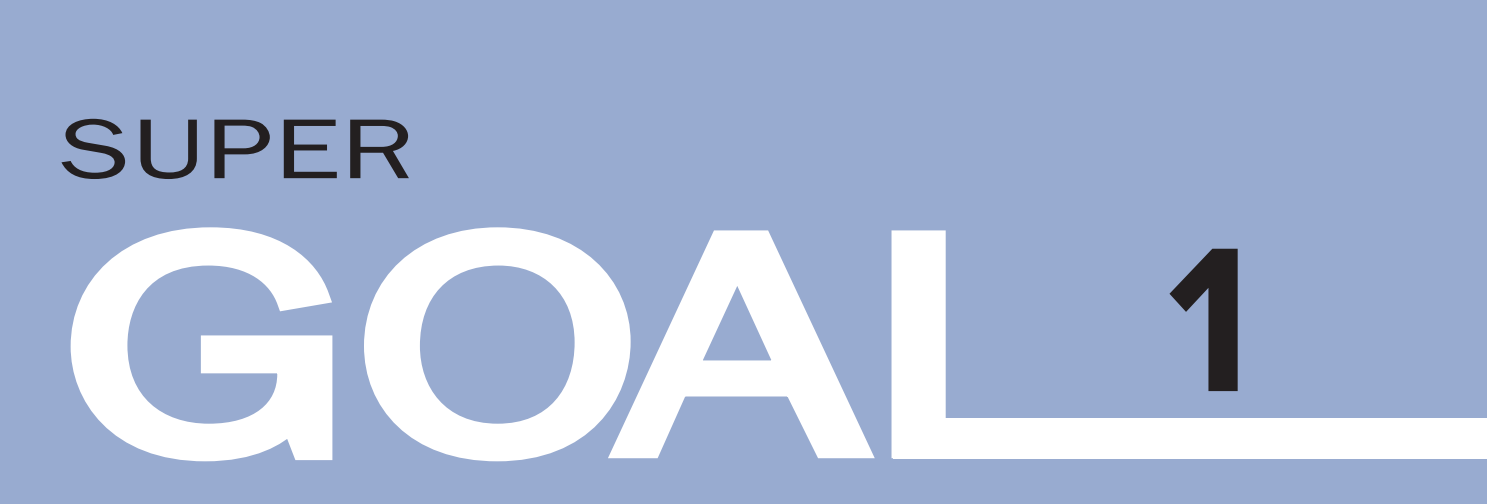 Date:
-      -1444
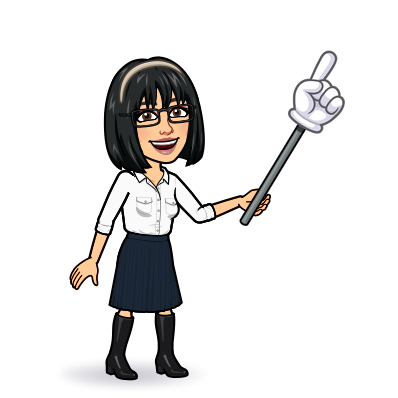 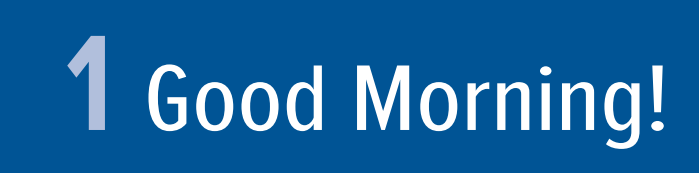 7  Conversation
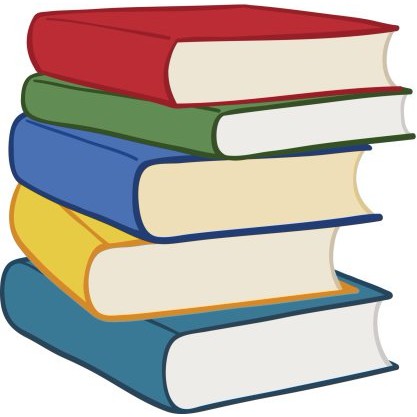 Page  6
By: Dalal Al-Juaid
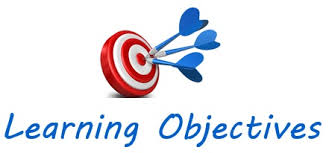 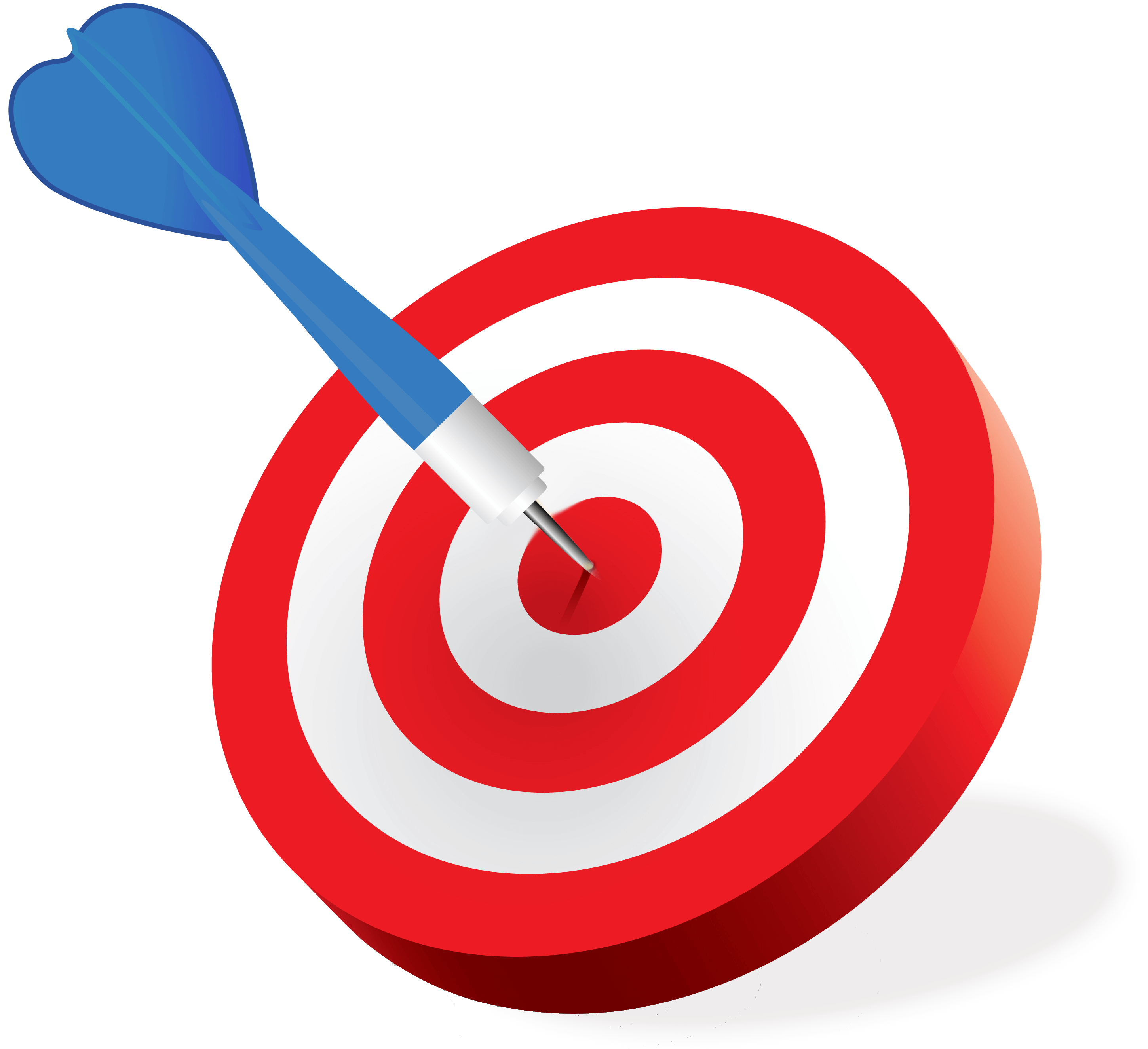 practice a welcoming conversation.
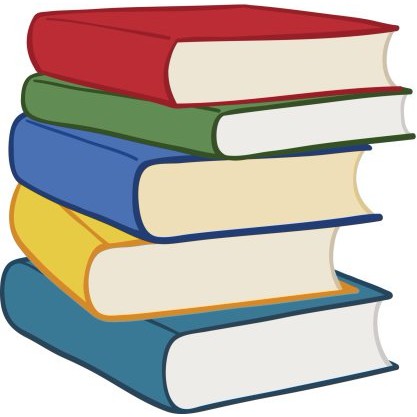 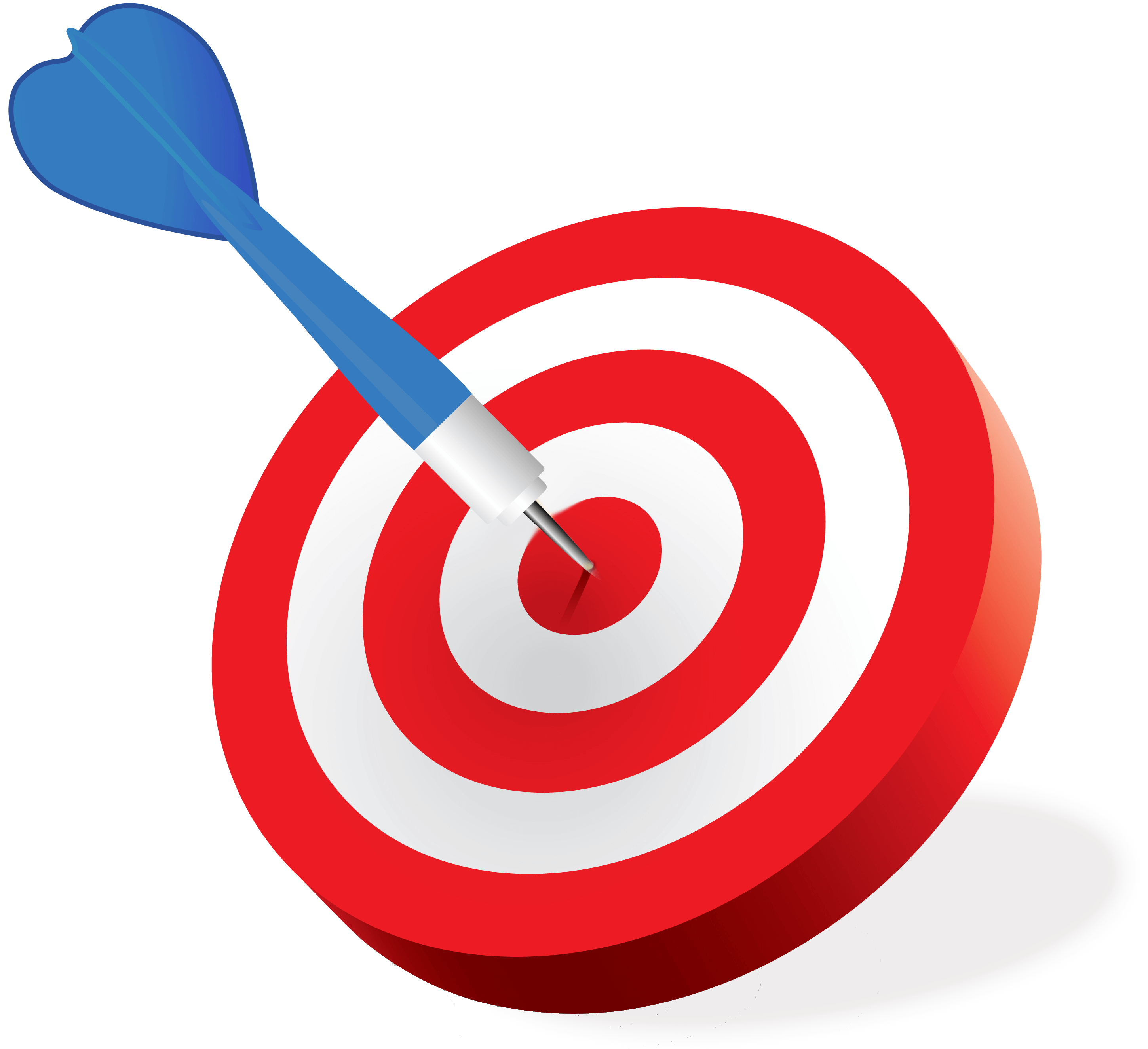 answer questions about a conversation.
Warm up
conversation
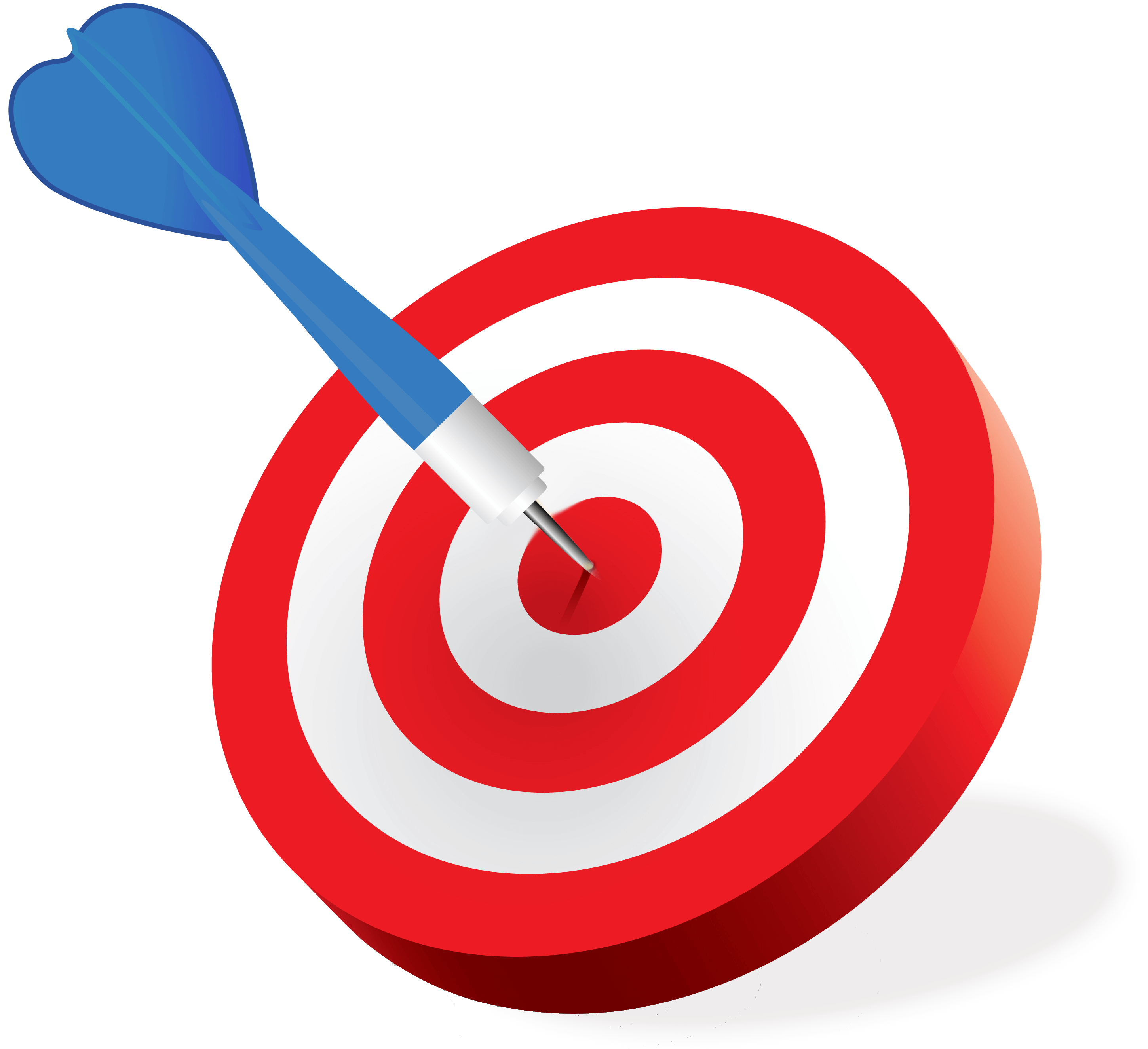 New words
Make a new conversation.
Answer Qs.
summative
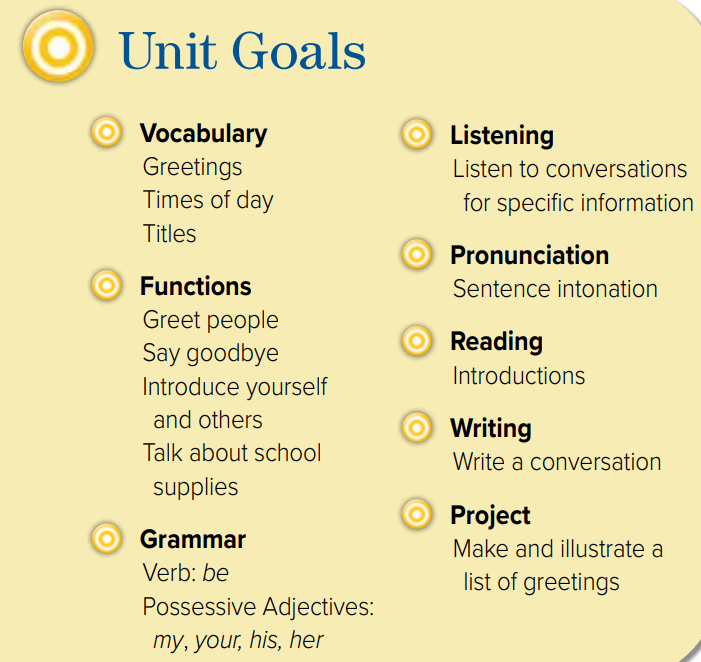 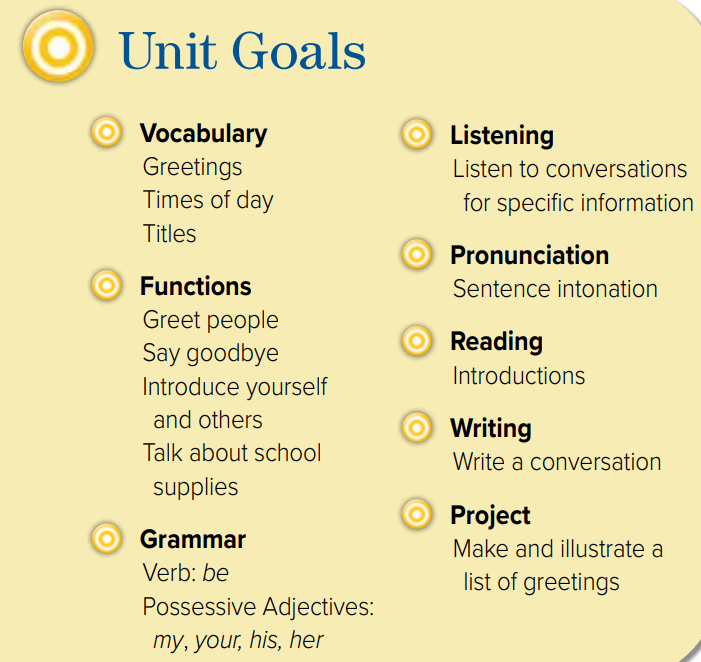 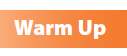 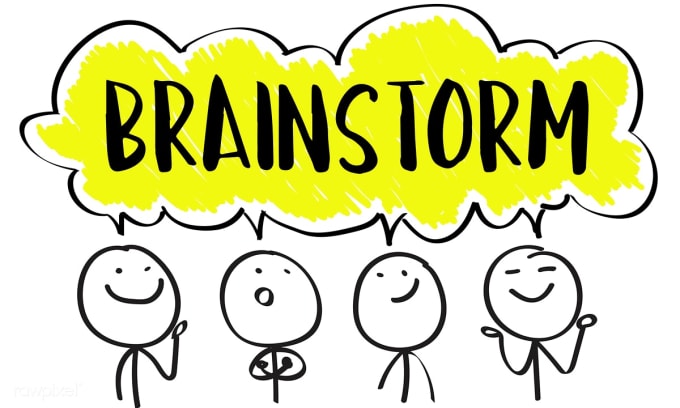 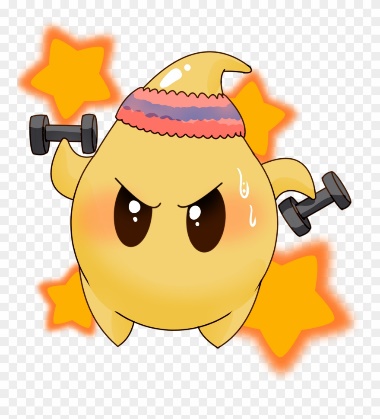 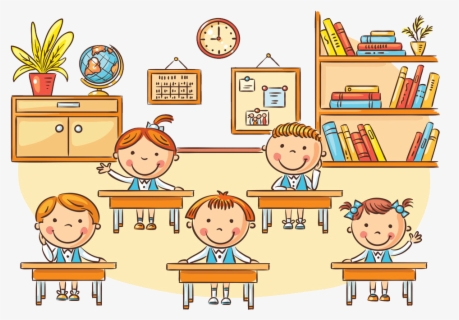 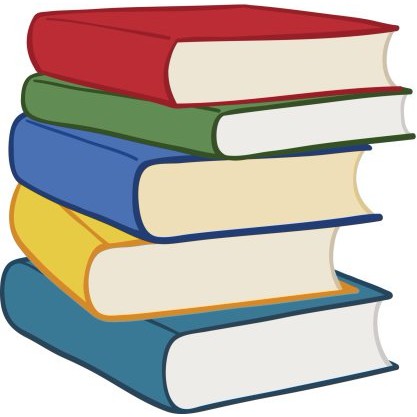 Warm up
conversation
New words
Imagine that Rasha is new in your class, 
what will you say to her?
name –you from  - nice to meet
Answer Qs.
summative
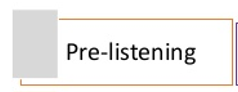 Look at picture
Page 6
Where are the people in the picture?
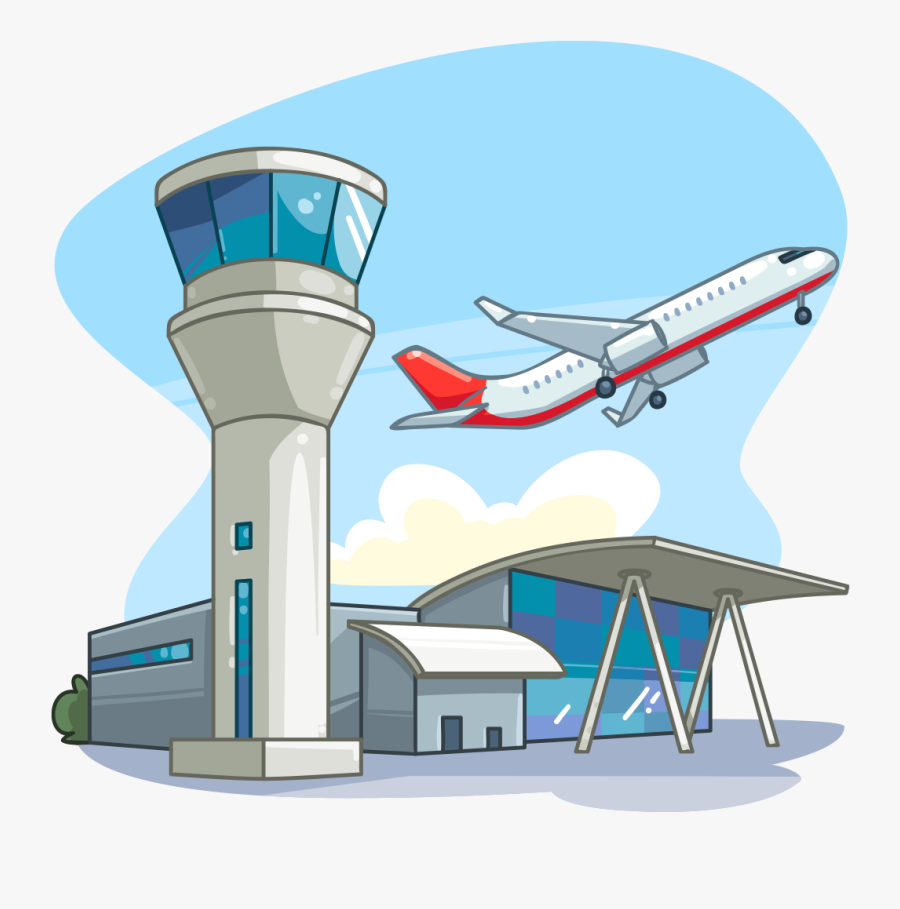 Where are the signs for?
They’re at the airport.
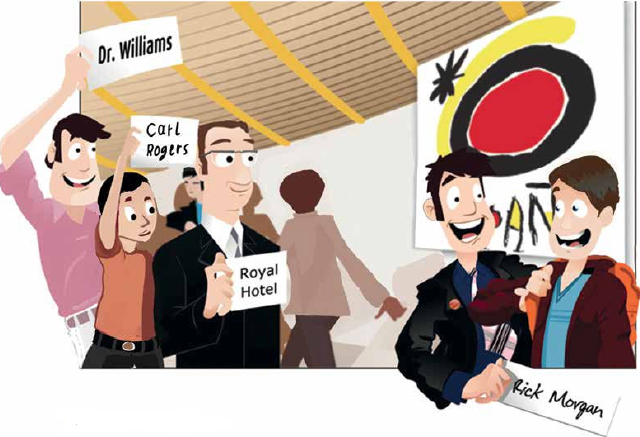 They’re waiting for people to arrive.
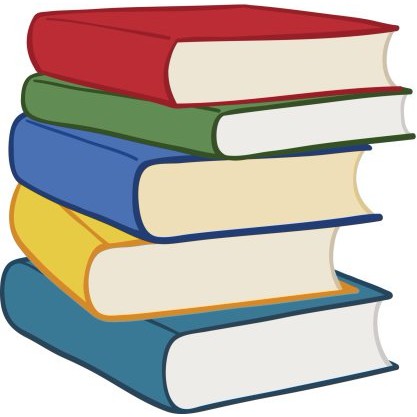 Warm up
conversation
New words
Where are the signs for?
☺the signs with the names of people that they are waiting for.
Answer Qs.
summative
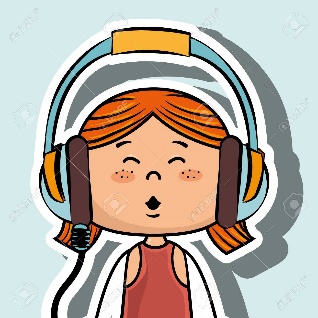 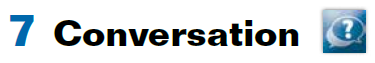 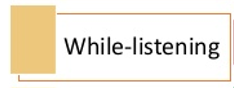 Listen and read along.
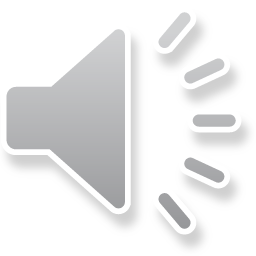 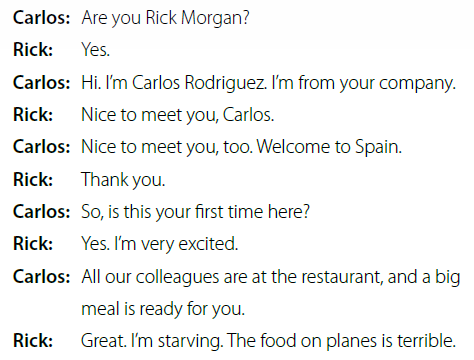 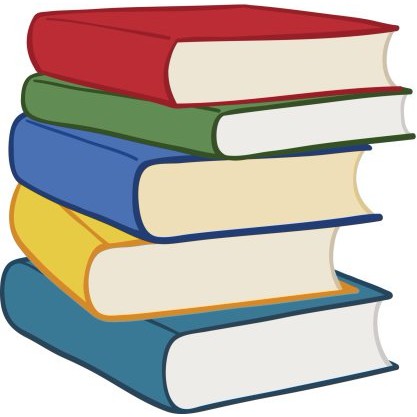 Warm up
conversation
New words
Answer Qs.
summative
New Words
welcome
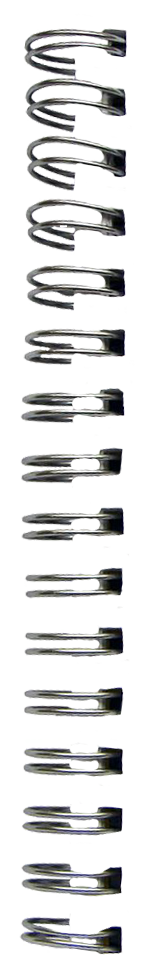 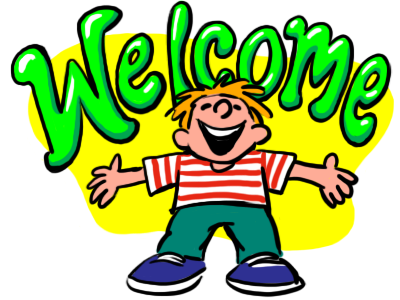 be pleased about something.
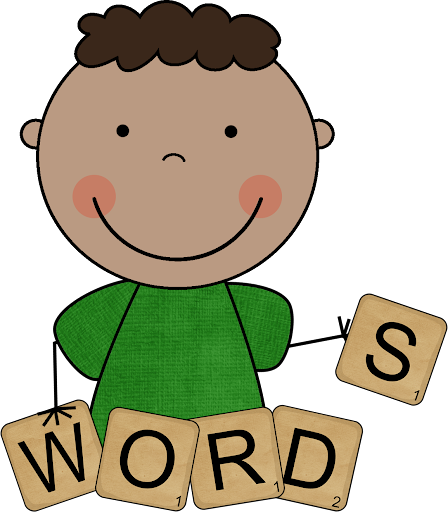 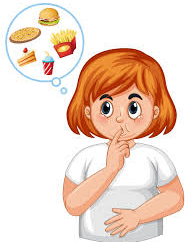 starving
very hungry.
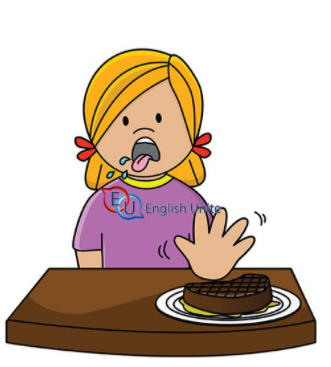 terrible
very bad.
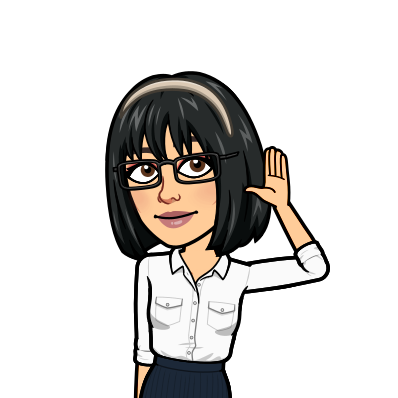 Small  #
big
#
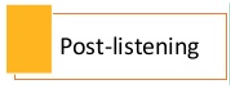 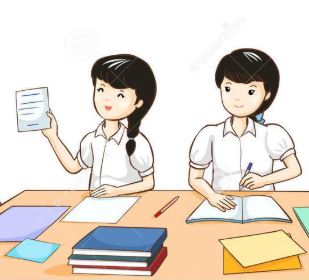 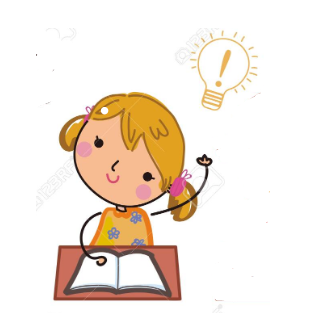 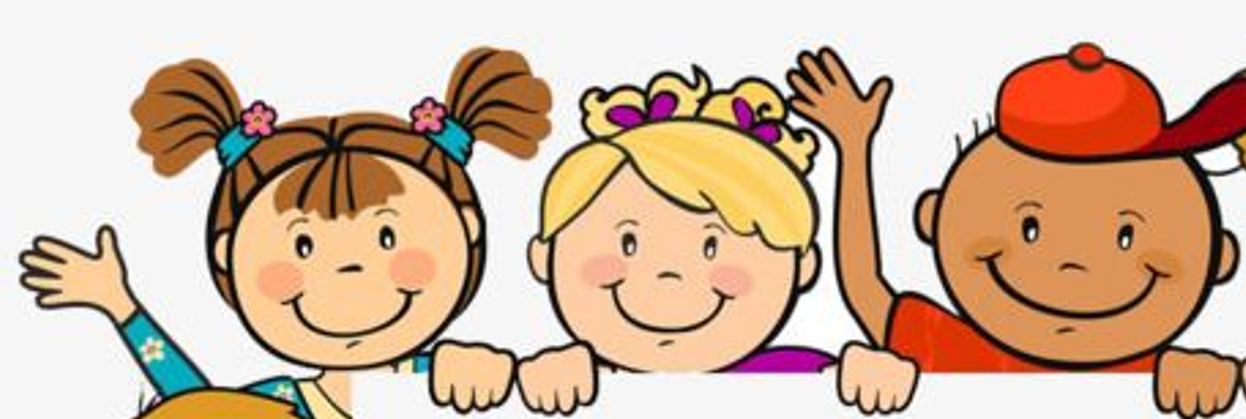 Think pair share
Find Carlos and Rick in the picture.
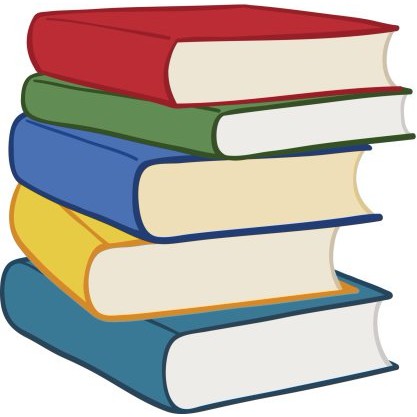 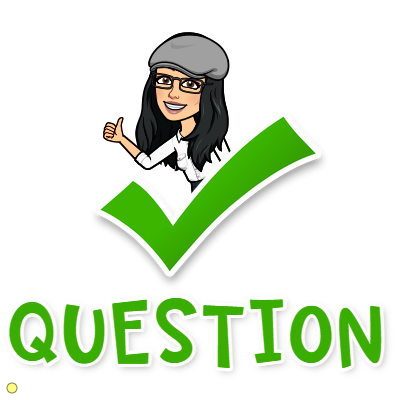 Warm up
What country is Rick visiting?
Spain.
conversation
New words
Did he come here before?
No
Answer Qs.
How was the food on the plane?
Terrible.
summative
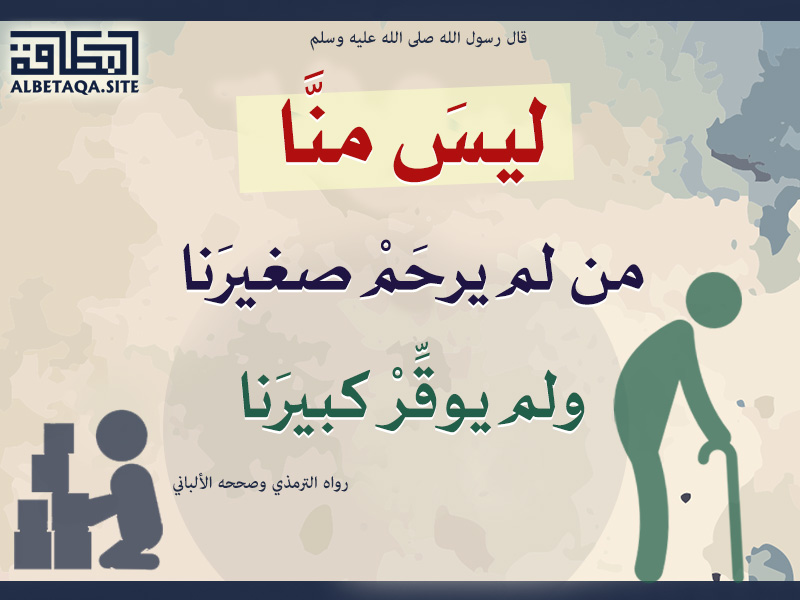 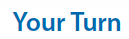 Write down and complete conversation
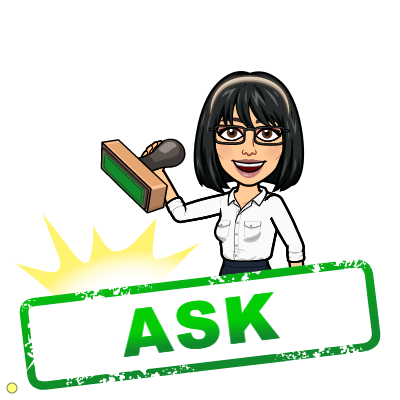 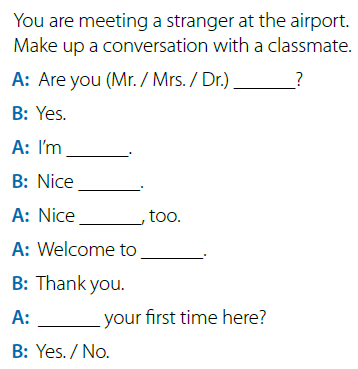 Rana
Lura Fadi.
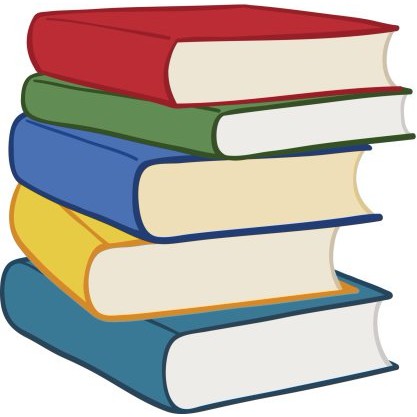 to meet you Lura.
Warm up
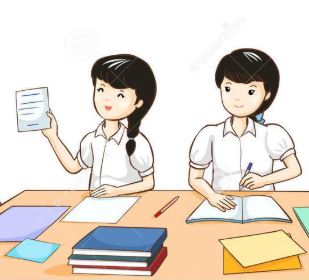 to meet  you, too
conversation
Jeddah
New words
Is this
pair  work
Answer Qs.
summative
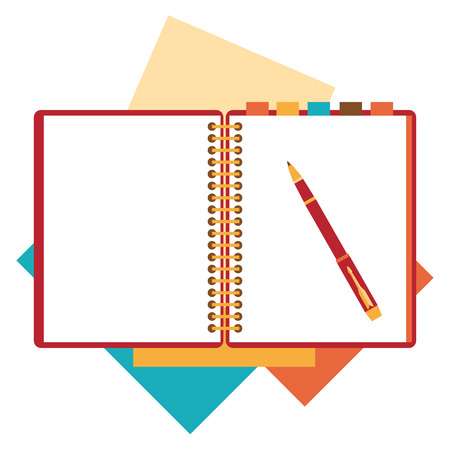 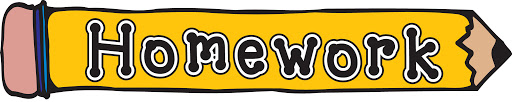 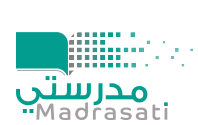 page 189 Ex (E)
for practice with grammar
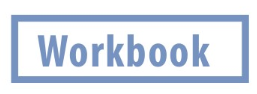 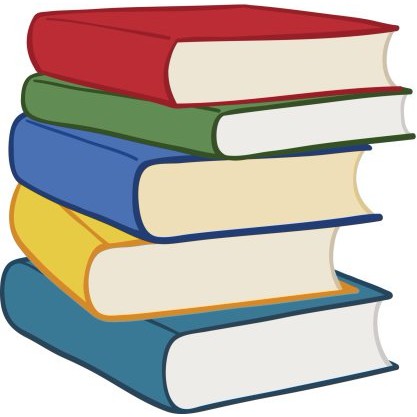 Warm up
conversation
New words
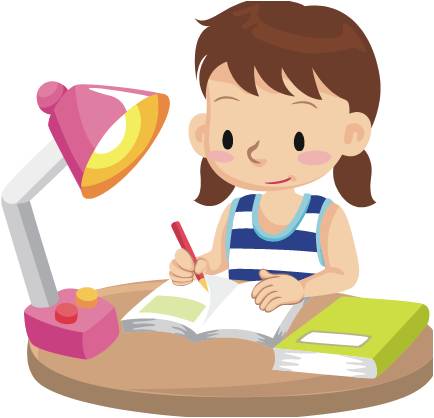 Answer Qs.
summative
p.189
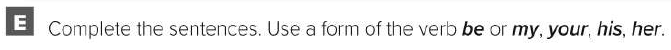 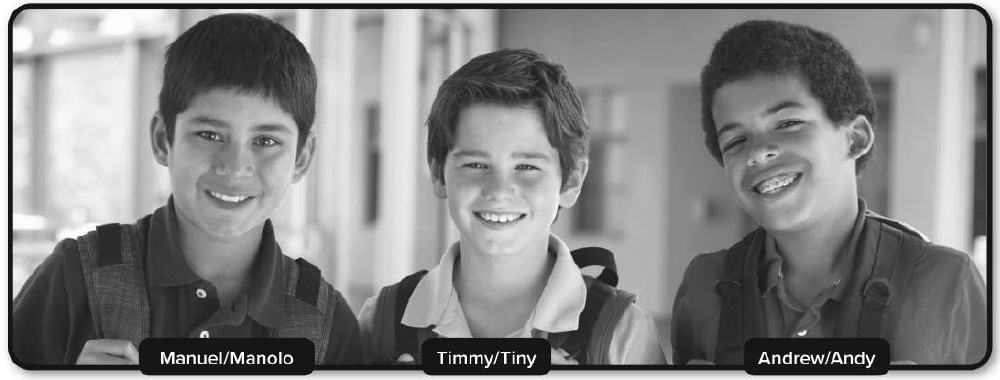 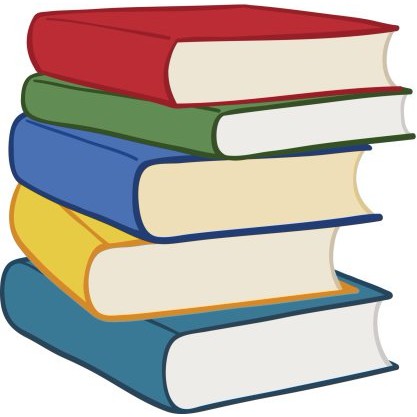 is
my
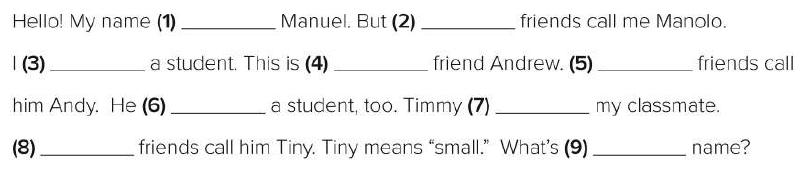 Warm up
my
His
’m
conversation
is
’s
New words
His
your
Answer Qs.
summative